hello
Welcome to a specialist power and water consulting firm that puts purpose, challenge and opportunity first. An Australian-owned organisation that does some of the most exciting strategy, planning, design and construction work in the world. An organisation with a deep connection to hydropower generation and retail energy, linking up the entire energy lifecycle.
Welcome to Entura.
POSITION DESCRIPTION: principal electrical engineer (power systems)
Role overview
Position Classification: Select one: Enterprise Agreement: CSD
Number of Direct Reports: NIL, 
Delegation Level: DL6 <$20K
Team, Business Area: Grid Connections & Power System Studies, Grid & Power
Immediate Manager: Team Leader Grid Connections & Power System Studies
Manager-One-Removed (Skip): Director Grid & Power







Role purpose 
The Principal Electrical Engineer – Power Systems provides high level engineering skills across a wide range of power systems services to deliver practical and commercially sound solutions to a range of national and international clients. This includes analysing, modelling and optimising power systems to ensure power quality and performance as well as assessment and technical direction on legislative and regulatory matters.

The role assists in the provision and assessment of new technology and innovation, technical and regulatory code compliance, standards, programs and provision of technical review capability, principally for the power systems engineering aspects of power engineering operations, in particularly grid connections and power systems studies. 

The role also contributes to the day-to-day delivery of engagements for clients, as well as undertaking other specific business performance and improvement roles as required. This includes mentoring of professionals and graduates. This role provides high level expertise, engineering advice and leadership within a resource team, ensures appropriate skills development to match solution requirements, and undertakes specific roles including Client Relationship Manager and Project Manager/Director.
Role accountabilities
Technical 
Provide high calibre engineering and consulting services in the discipline area, including:
Analyse and model power systems associated with:
System augmentation
Generator connections
Equipment controls and modelling
Modification of power system equipment
Alterations to system operating regimes
Undertake transmission and distribution planning studies and analysis
Assess power system performance with respect to national and international standards and regulatory requirements on:
Stability
Reliability
Regulatory compliance
Electromagnetic compatibility
Investigate and resolve power quality issues




Provide technical reviews and leadership on projects, including:
The provision of technical direction, compliance with regulatory requirements, relevant industry standards, procedures, risk management processes
Responsible for technical correctness, accuracy, quality, value and timeliness of own work undertaken, and the work of others
Provide expert advice to team members
Promote technical knowledge and capability through Thought Leadership
Travelling interstate or overseas for work assignments as required
Fulfil the role of Project Director
Ensure compliance with Entura's quality management system (QMS), including:
Be aware of and work in compliance with Entura's quality policy and objectives as conveyed in current business plans and strategy and project delivery system intranet pages
Support continuous improvement of the QMS through awareness and use of Entura's continuous improvement tools
Be aware of and promote the use of the QMS in meeting client and other stakeholder requirements and the negative implications for client and business outcomes that may arise from non-conformance with the QMS requirements
Role accountabilities (continued)

Sales and Strategy Execution (customer, community and stakeholders)
Assist Business Development Managers and Key Account Managers, including:
Preparation of business plans, budget estimates, design briefs and/or proposal documents for major projects on behalf of clients
Participate in pursuing marketing and sales opportunities for Entura
Develop and implement agreed sales strategy and plans
Maintain excellent communications with existing clients and develop opportunities for engaging new clients, including:
Australian Energy Market Operator (AEMO)
Transmission Network Service Providers (TNSP’s)
Original Equipment Manufacturers (OEM’s)
Asset Owners
Renewable Developers
Demonstrate strong strategic mindset and leadership, including:
Contribute to the strategic direction within the team
Contribute to ‘Why-Go?’ discussions and ‘Go/No-Go’ decisions







Leadership and organisation 
Lead and develop capability of an effective team, including:
Develop and provide mentoring and coaching to team members;
Proactively share knowledge and expertise within the team and wider business
Provide advice on project concept and development through to review and approval deliverables
Support change and innovation in accordance with Entura’s strategy

Financial (budget expenditure, revenue, profit targets, etc)
Demonstrate sound business acumen and provide project management of specific major projects, including:
Monitoring project expenditure against budget
Maintenance of project schedules
Review of competing demands and collaboration with the Team Leader to allow allocation of resources to meet priorities and client expectations
Preparation of regular project reports
Candidate attributes
Technical Skills and Qualifications
Tertiary qualifications in electrical engineering or a related discipline as required for admission as a member of the Institution of Engineers Australia, or another appropriate professional body
A minimum of 10 years’ experience, in analysis and modelling of power systems associated with grid connection studies, Generator Performance Standards (GPS) compliance assessments, system augmentation, modification of power system equipment and alterations to system operating regimes
Experience
Computer literacy with a high standard of competence in the principal components of Microsoft Office: Word, Excel, PowerPoint, Teams and Outlook
Proficiency in software packages PSSE, PSCAD, Matlab
Ability to develop methodologies to evaluate transmission system performance under electricity market conditions, including marginal loss factors and analysis of power quality issues
Ability to undertake power system loadflow and fault analysis
Demonstrated awareness of engineering codes of practices, standards and guidelines.
Experience performing grid connection studies in Australia
Ability to solve complex technical and operational problems, either through a systematic approach or innovation


Ability to ensure accuracy, quality, value and timeliness of work undertaken 
Ability to maintain knowledge and expertise in the relevant field/s and keep abreast of best practice and developments including legislative and regulatory requirements
Willingness to incorporate continuous improvement in own practice and contribute to team and organisational continuous improvement, including undertaking appropriate professional development opportunities 
Strong written, verbal and interpersonal communication skills to gather and receive information, assimilate ideas, communicate clearly and collaborate successfully with colleagues, customers, external review boards, service providers and the community
Ability to facilitate others to obtain cross skills, on the job, in power systems
Previous knowledge of quality management systems/risk management processes 
Ability to manage multi-disciplined project teams to deliver on required project outcomes
Ability to prepare technical and non-technical documentation
Ability to develop, monitor and review personal performance objectives and KPIs, taking corrective action where required, and productively participate in scheduled team discussions and meetings at which progress against KPIs is monitored and discussed
Ability to establish and regularly maintain suitably detailed project schedules, including reviewing competing demands and allocating resources to meet priorities
Candidate attributes
Desirable
Well-developed consideration and understanding of the importance of Entura’s business goals of people, planet and profit, and ability to provide engineering consultancy services, leadership, and strategic thinking to meet these goals
Postgraduate qualifications in electrical engineering or a related discipline
Chartered Professional Engineer (CPEng) with Engineers Australia
Registered as a professional engineer of Queensland (RPEQ)
Registered as a professional engineer of Victoria (RPEV)
Experience with PowerFactory, MudPack, EMTDC, ASPEN and SinCal software packages
Previous experience in hold point testing and or commissioning either on site or virtually (e.g. via screenshare)
Previous experience in an electrical engineering design consultancy environment
Estimating and quoting experience as applied in the electrical consulting environment 
High level project management skills




Change leader 
You identify and implement opportunities for continuous improvement/Lean initiatives within your group and across the business.
You champion change where needed and inspire others to do the same.
You apply change management methodology to your business area objectives, focusing on the future state and achieving positive and sustainable outcomes.
You display resilience and persistence to achieve positive change outcomes. 
Growth mindset
You see challenges and failures as opportunities.
You actively seek and learn from feedback.
You have a mindset of development, determination and opportunity.
Organisational Values, Organisational Requirements and Behavioural Competency Framework
Find the Organisational Values, Organisational Requirements and Behavioural Competency Framework at the end of this position description.
Organisational values: Our Way
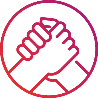 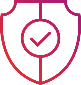 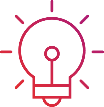 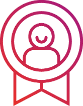 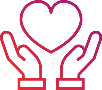 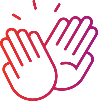 Organisational Requirements
Health, Safety and Security
Fosters and adheres to a culture that enables self and others’ safety to make good choices at the forefront of all actions. Contributes to our ability to deliver our services by demonstrating an understanding of cyber security standards and applying them to relevant activities in the workplace.
Compliance and Standards
Ensures compliance through actively engaging with stakeholders and maintains awareness of relevant legislation, laws, regulations, standards, codes and Hydro Tasmania policies and procedures. Influences continuous improvement and positive outcomes so they are viewed as adding value.
Diversity and Inclusion
Hydro Tasmania group supports applications from all members of our community and equitable access to our employment opportunities.  We are open to discussing workplace flexibility in all our vacancies, to ensure we can attract the best candidates and accommodate individual needs, differences, disabilities and working arrangements, even in ways we have not thought of.  Our merit based recruitment practices are founded on building diversity by fostering an inclusive, flexible and equitable workplace.
POSITION DESCRIPTION: principal electrical engineer (power systems)
Behavioural Competency Framework